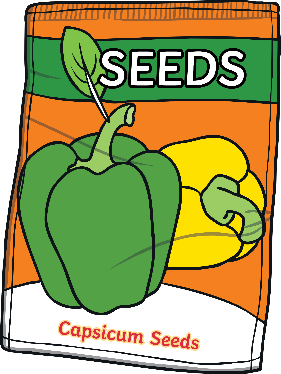 seed
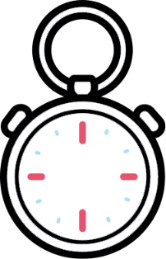 Start Timer
Start Timer
Use Timer
Show Answer
Next
bee
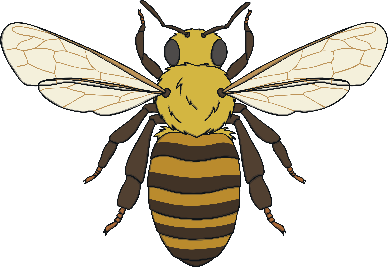 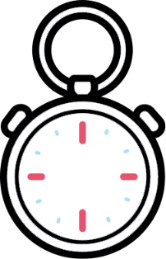 Start Timer
Start Timer
Use Timer
Show Answer
Next
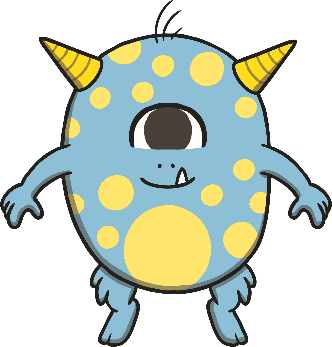 theen
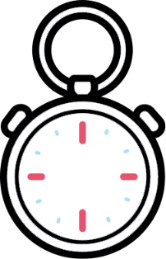 Start Timer
Start Timer
Show Answer
Use Timer
Next
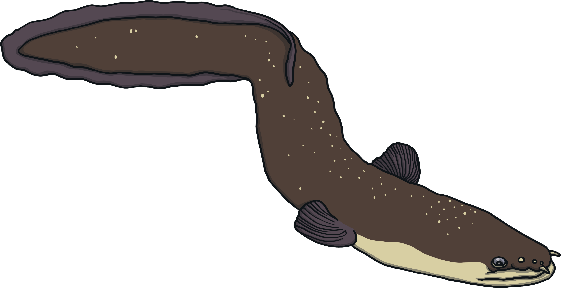 eel
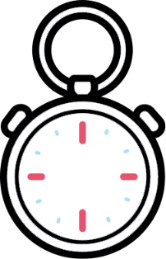 Start Timer
Start Timer
Use Timer
Show Answer
Next
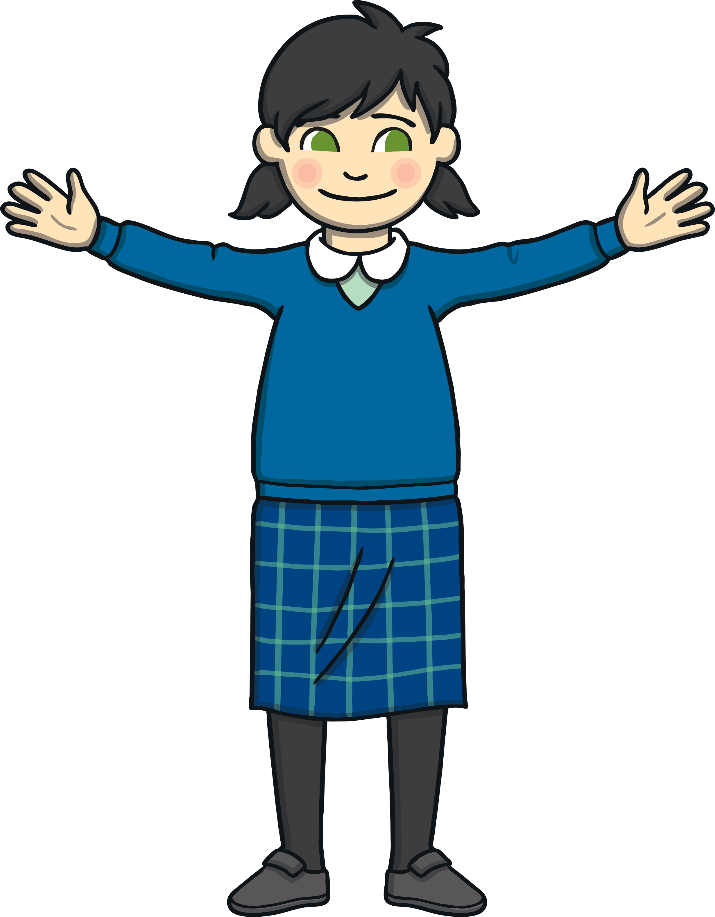 cheek
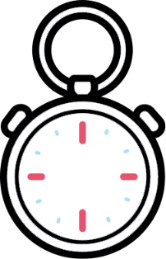 Start Timer
Start Timer
Use Timer
Show Answer
Next
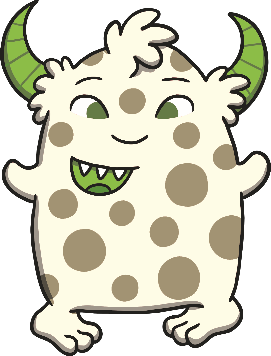 weesh
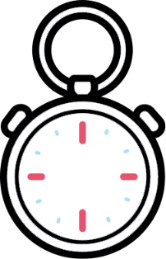 Start Timer
Start Timer
Show Answer
Use Timer
Next
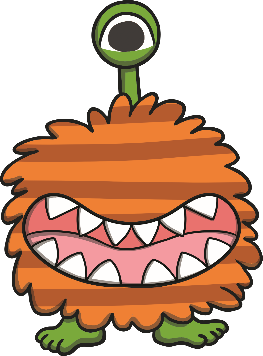 beel
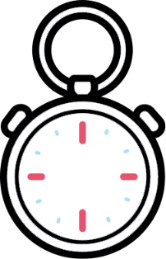 Start Timer
Start Timer
Show Answer
Use Timer
Next
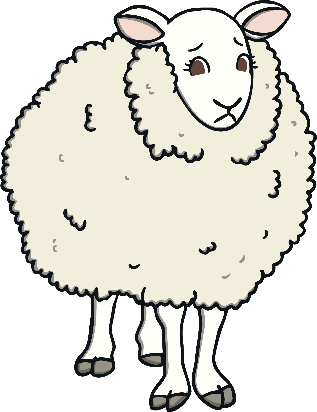 sheep
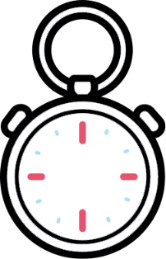 Start Timer
Start Timer
Use Timer
Show Answer
Next
sleep
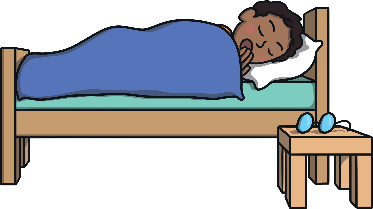 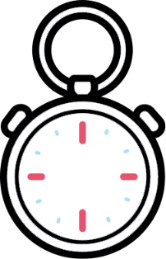 Start Timer
Start Timer
Use Timer
Show Answer
Next
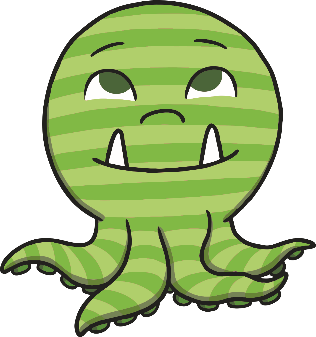 jeeth
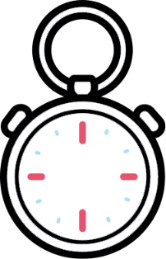 Start Timer
Start Timer
Show Answer
Use Timer
Next